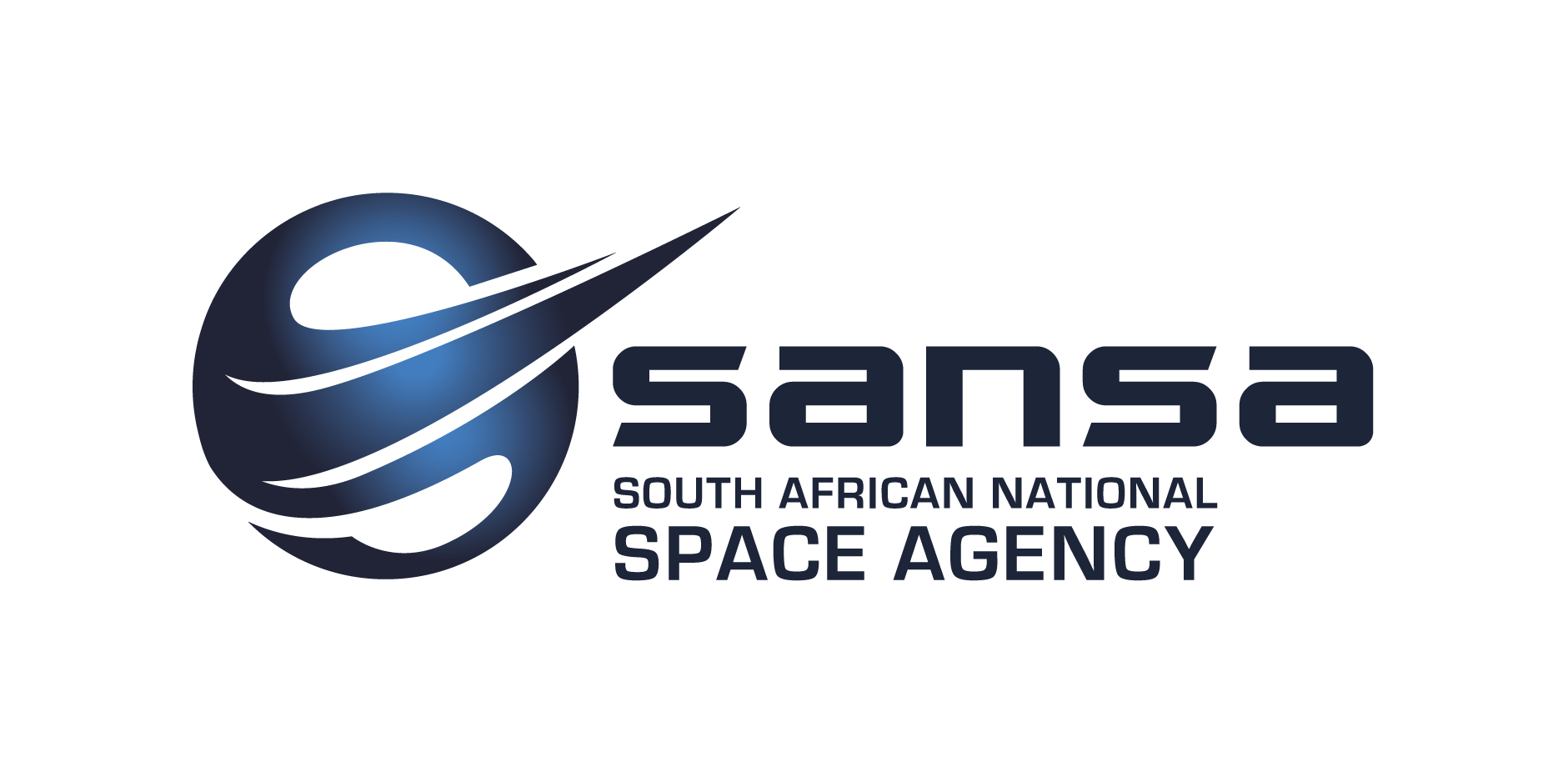 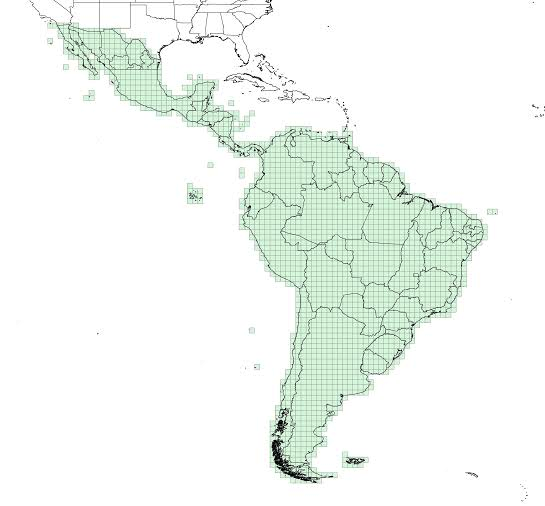 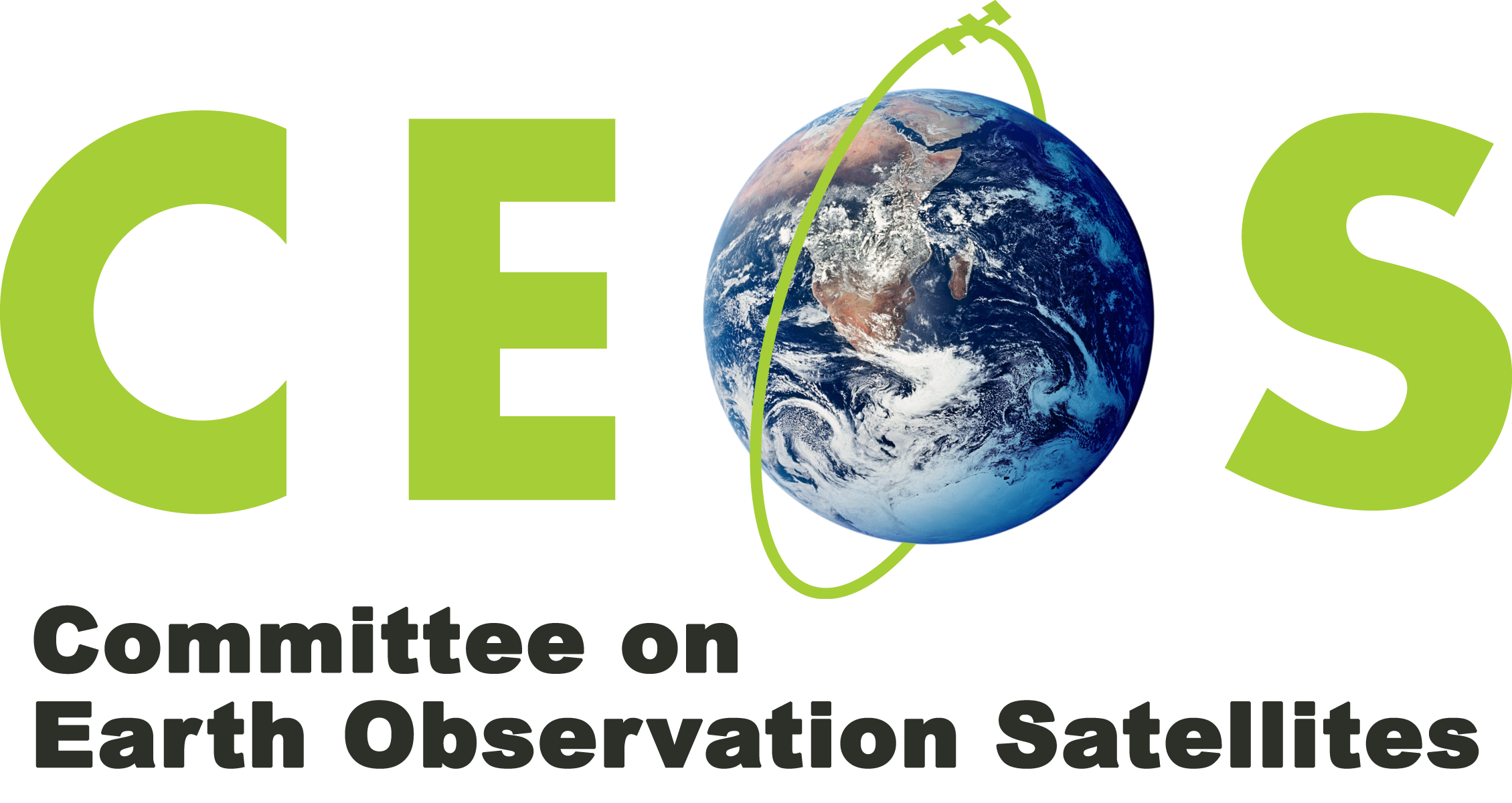 Certificate of Completion

The Committee on Earth Observation Satellites Working Group on Capacity Building & Data Democracy & 
the Regional Centre for Space Science and Technology Education for
 Latin America and the Caribbean (CRECTEALC)
certify that

Pascal Fetra Rakotomandrindra

successfully completed the

Higher Resolution SRTM Data & Flood Modelling Workshop

including introductory training on the TerraHIDRO & CREST flood modelling tools at

Tonantzintla and Puebla, Mexico
25 – 29 May 2015
_________________________________
Dr. Sergio Camacho Lara, Secretario General, CRECTEALC
_________________________________ 
Eric Wood, WGCapD Chair
Physical Scientist, United States Geological Survey